Collections of Sets
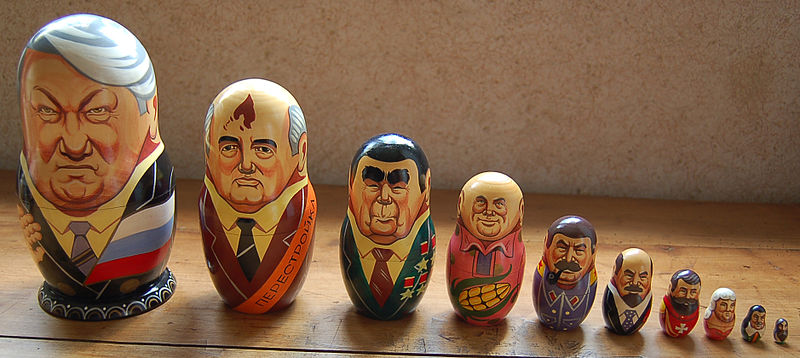 1990s matryoshka set featuring Russian leaders and demonstrating the bald–hairy sequence.
Discrete Structures (CS 173)
Madhusudan Parthasarathy, University of Illinois
1
Today’s class
Collections of sets: basics


Review of midterm
2
Example: Image segmentation
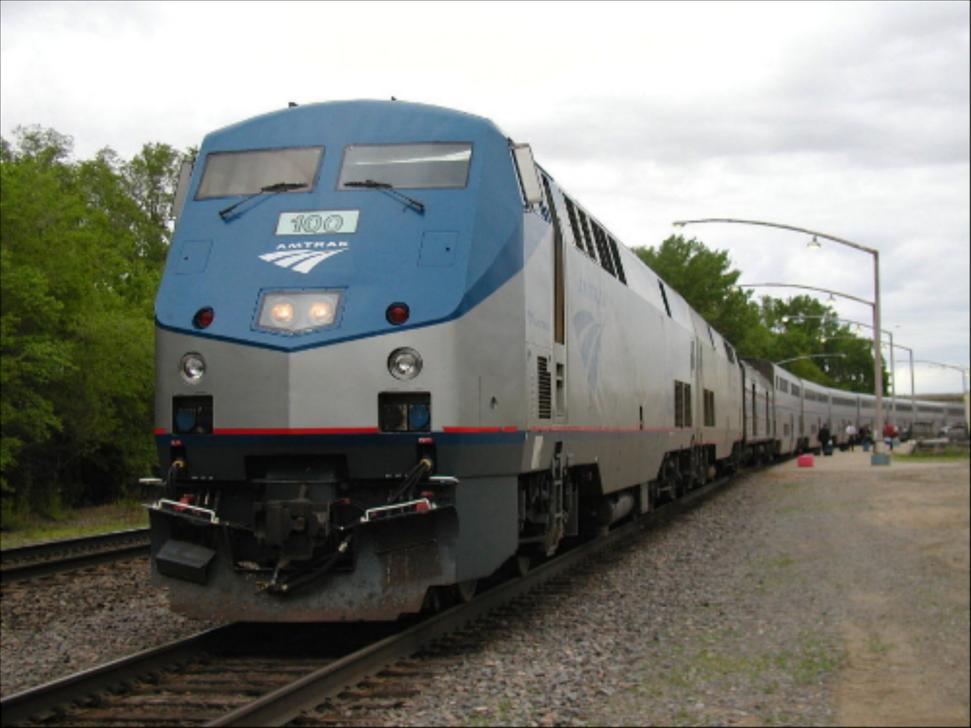 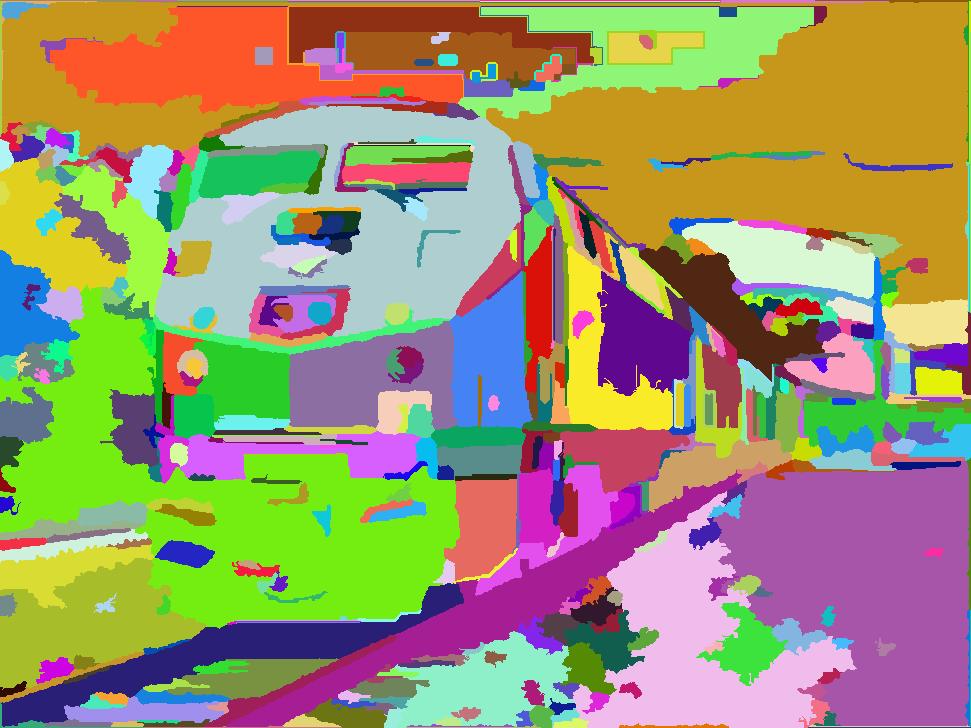 An image is divided into regions based on color or other appearance features
Each region is a set of pixels
The segmentation is a collection of regions, or a collection of sets of pixels
3
Sets of sets
4
Russel’s paradox
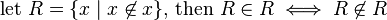 If R is in R, then R cannot be in R.
If R is not in R, then R is in R!

“"Hardly anything more unfortunate can befall a scientific writer than to have one of the foundations of his edifice shaken after the work is finished. This was the position I was placed in by a letter of Mr. Bertrand Russell, just when the printing of this volume was nearing its completion.“
 - Frege, in his Appendix to Vol. 2 of Grundgesetze


Led to axiomatization of set theory… Zermelo-Frankel
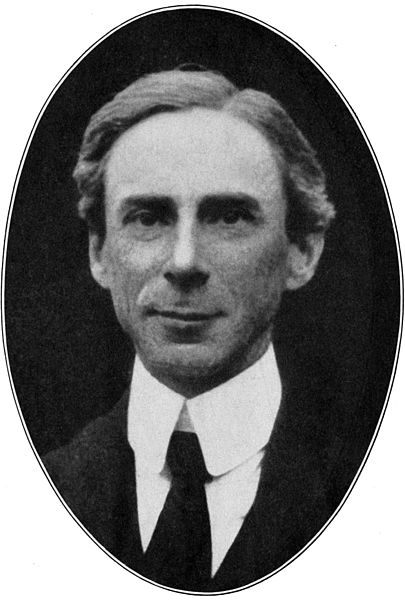 5
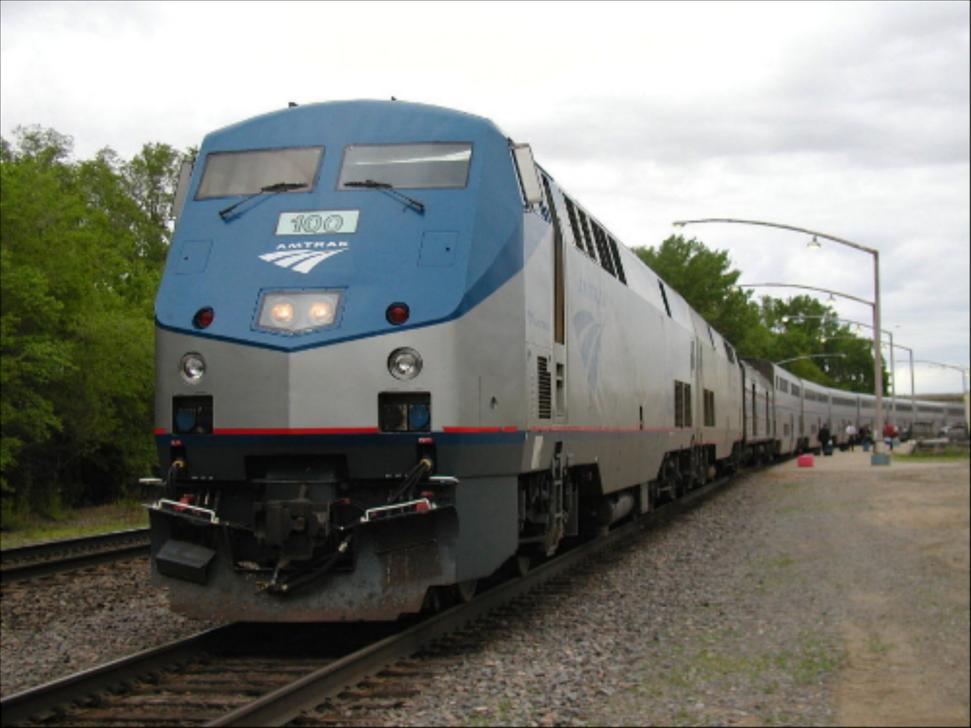 Example: the powerset of the set of pixels is the set of all possible image regions (including discontinuous regions)
6
7
Partitions
8
Partitions with Finite Sets
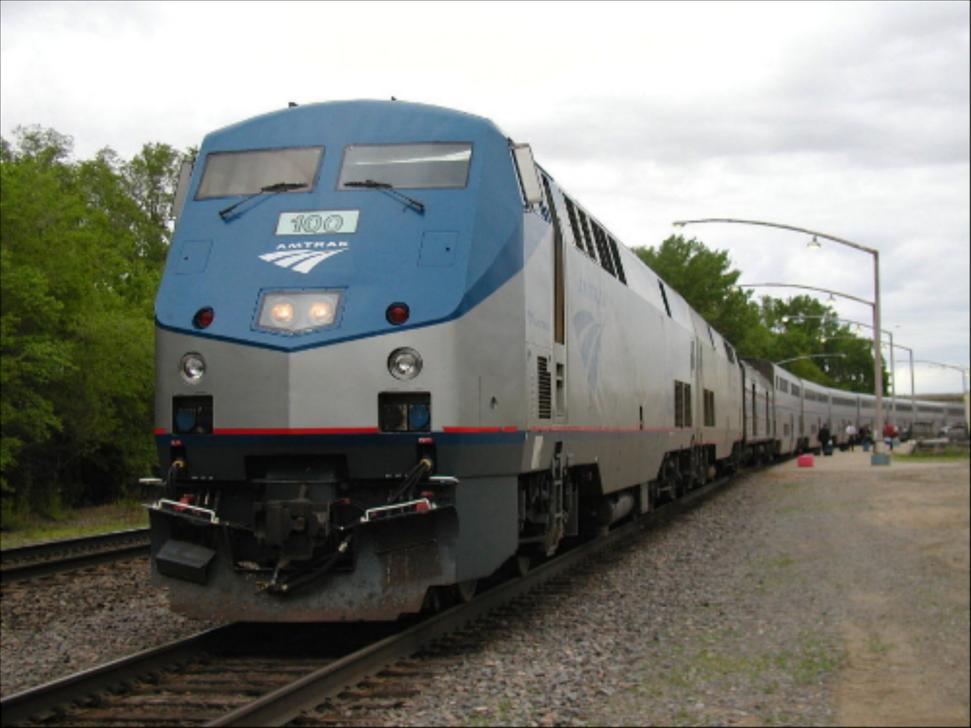 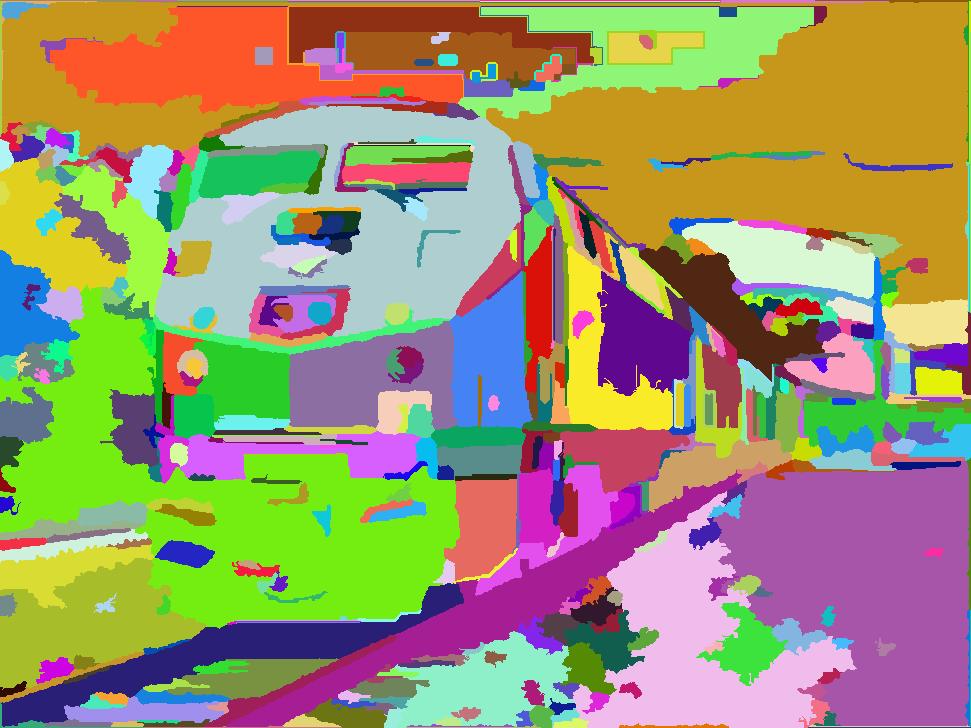 The segmentation is a partition of the image pixels: the regions do not overlap, are non-empty, and their union includes all pixels
9
Partitions with Finite/Infinite Sets
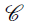 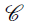 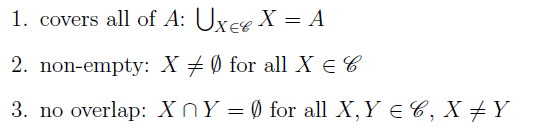 Example 2: Any elements of the set of real numbers that round to the same integer are in a set.  The collection of these sets is  a partition on the set of real numbers.
10
Partitions of continuous spaces
Represent any points that fall into each cell with an integer

Treat all points within a cell as the same

Represent points in cell with summary statistics, such as mean

Simplifies matching and function fitting
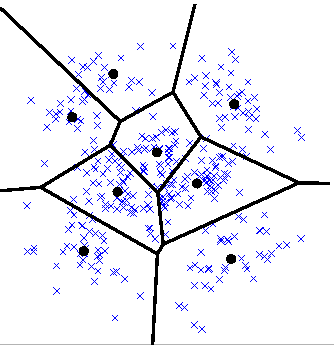 11
Partition of continuous space (R2)
Population density by state
Population density by county
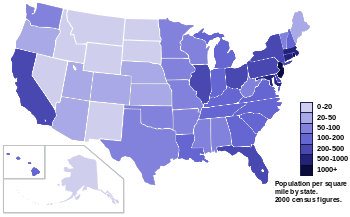 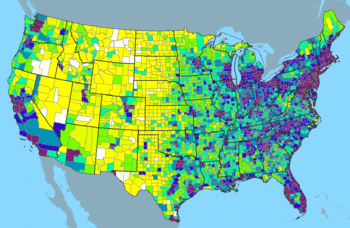 Population distribution over area approximated by population within each state or county
12
Source: http://en.wikipedia.org/wiki/List_of_U.S._states_by_population_density
Things that are not partitions
13
[Speaker Notes: Ex 1: overlap
Ex 2: contains empty set
Ex 3: does not contain all elements
Ex 4: overlap]
Some nit-picky things to remember
14
Equivalence relations and partitions
15
16
17
18
19
20
21